ANEXO 4
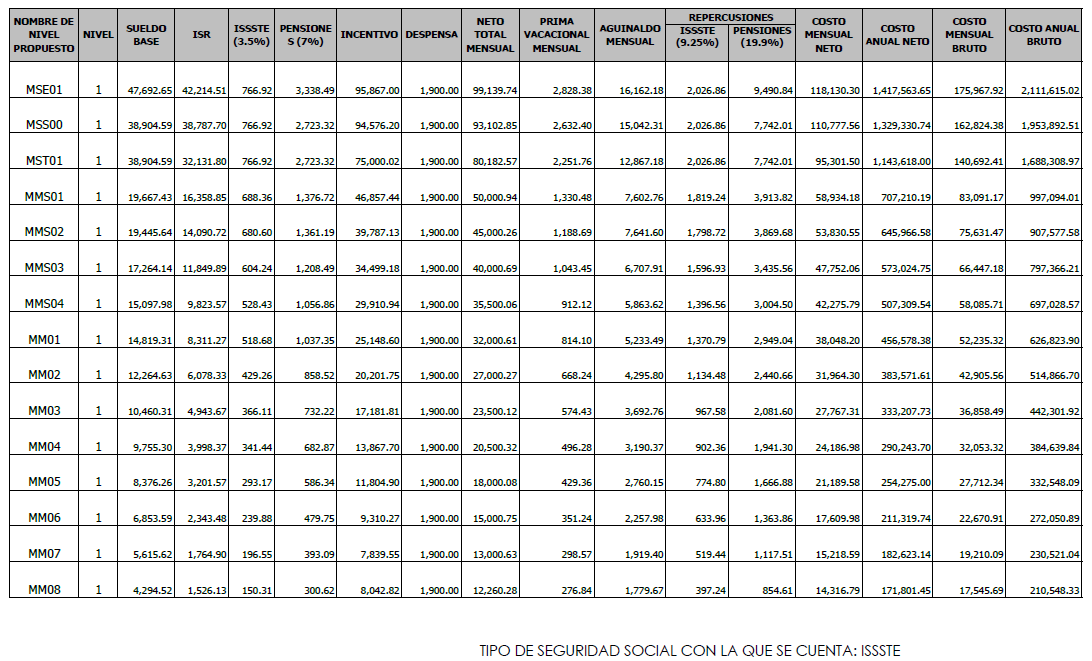 TABULADOR DE PERSONAL DE CONFIANZA (TECNICO OPERATIVO)
VIGENCIA 2017
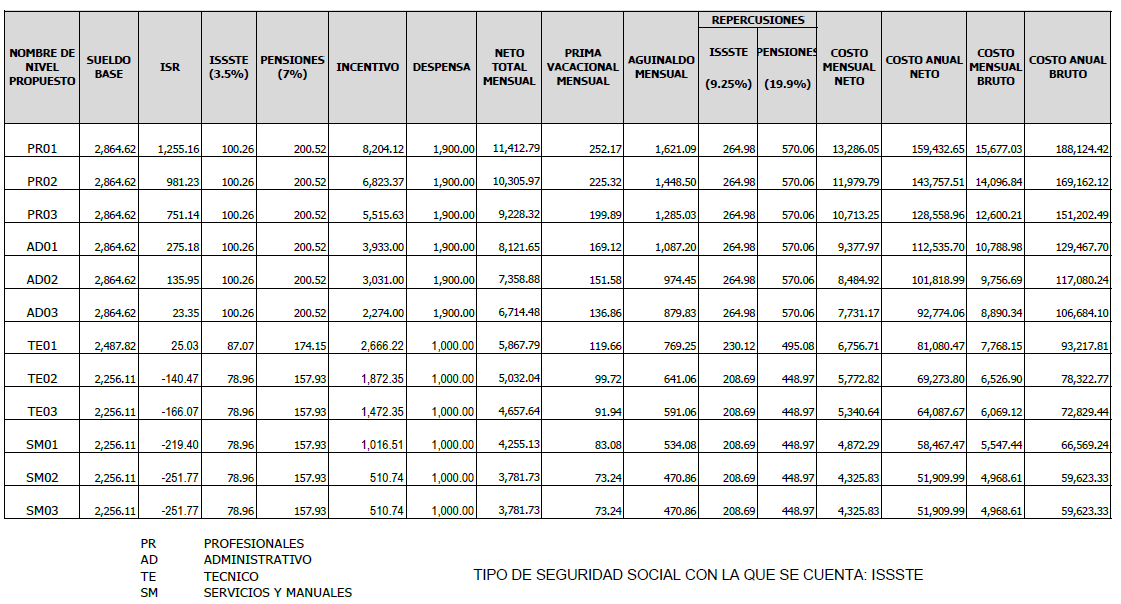 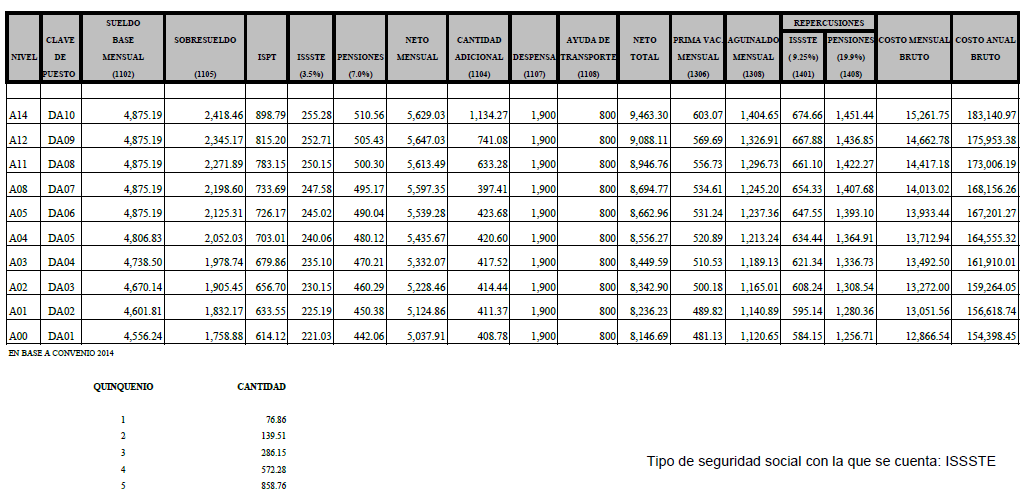 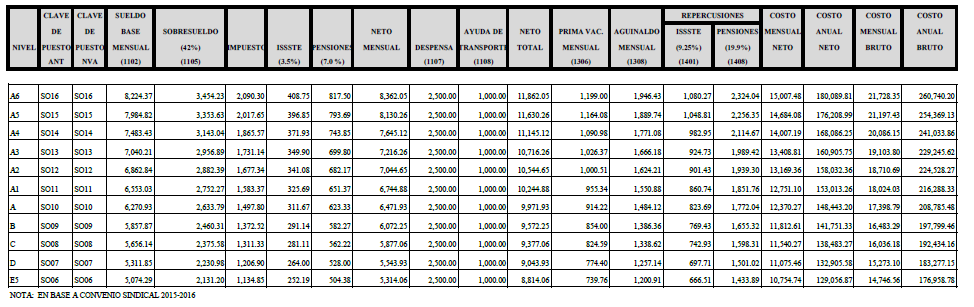 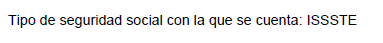